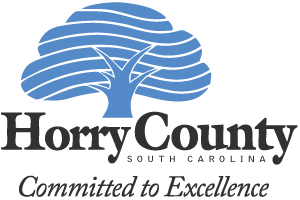 How to Respond to an Horry County Government Solicitation
LD 10.16.23
What is a solicitation and where can I find it?
Horry County uses solicitations to request information to purchase goods and/or services, including construction, either as a one-time purchase or over a defined period of time.
The County posts its solicitations on the eBidding software, BidNet Direct. Registration is free, when choosing the Limited Access and removing the Enhanced Advertising Profile feature.
 				BidNet Direct Website:		https://www.bidnetdirect.com/south-carolina/horrycounty
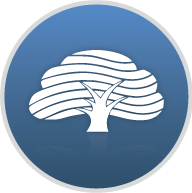 IFB vs. RFP vs. RFQ
Invitation for Bid (IFB) – Used to purchase goods and services to include construction projects. Contract award is made to the lowest bidder meeting all criteria of the IFB.
Request for Proposal (RFP) – Used to obtain professional services or when other factors in addition to price are evaluated for award. Contract award is made to the proposer that provides the best value to the County based on the criteria within the RFP. 
Request for Qualifications (RFQ) – Used to obtain architectural and engineering services and to pre-qualify vendors. Contract award is based on evaluation factors excluding price.
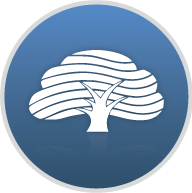 Reviewing the Solicitation
Project Overview
The project overview is used to provide a basic idea of the product or service the County is requesting bids or proposals for. 
Does the Project Overview description fit your business?
					EXAMPLE
Horry County is seeking proposals for financial advisor services in accordance with the requirements stated herein. The successful Proposer will be expected to enter into a contract with Horry County Government, similar to the sample contract attached to this solicitation. The resultant contract from this RFP will incorporate by reference this RFP document in its entirety and the successful proposer’s response to this RFP, as well as any negotiated terms and conditions.
The successful proposer will be expected to work with multiple Horry County Departments in order to provide the services indicated in the scope of work..
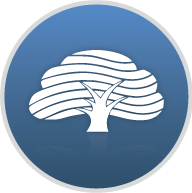 Reviewing the Solicitation (cont.)
Review the important dates! Pay close attention to the Pre-Bid/Proposal Meetings, Questions Due Date, and the Solicitation Closing Date. 
Does the schedule of the solicitation fit your availability?
EXAMPLE
	SCHEDULE
	IFB release date, by THURSDAY, JANUARY 11, 2024
	Pre-Bid Meeting – THURSDAY, JANUARY 18, 2024 at 2:00 PM 
	Procurement Conference Room at 3230 Hwy 319 E., Conway, SC 29526
	Questions Due – THURSDAY, JANUARY 25, 2024 at 2:00 PM
	IFB closing date – TUESDAY, FEBRUARY 6, 2024 at 2:00 PM
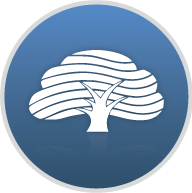 Reviewing the Solicitation (cont.)
Review the solicitation document in its entirety, including the sample contract and other terms and conditions that may apply.
Are you able to meet the minimum requirements and agree to the contract terms and conditions? 
EXAMPLE
MINIMUM QUALIFICATION REQUIREMENTS At a minimum, Bidders must provide written evidence (through references) of five (5) years prior experience with the scope of work as detailed in the specifications.
 
CONTRACT TERM  	The contract resulting from this solicitation shall commence on award and execution of an agreement and shall end after an initial three (3) year period. The contract may be extended for two (2) optional one (1) year periods based on the sole discretion of the County.
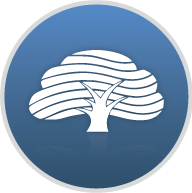 Pre-Bid/Proposal Meeting
If the pre-bid/proposal meeting is mandatory, a representative from your agency must attend in order to submit a bid/proposal.
Attendance is strongly encouraged for non-mandatory pre-bid/proposal meetings.  
Print clearly when signing in, indicating the firm you are representing. 
Review the RFP document before arriving so you are prepared for the meeting. (You may want to bring a copy of the RFP with you.)
This may be your only opportunity to view location/site.
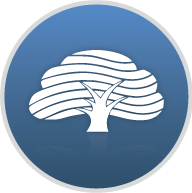 Preparing Your Submittal
Complete all required signature lines and provide the documents as stated in the Required Forms Packet. 
Examples
Acknowledgement of Addenda
Non-Collusion Affidavit Form
Legal/Litigation Statement Form
Drug Free Workplace Certification
Certificate of Insurance meeting the requirements of the RFP
Certification Regarding Debarment, Suspension & Other Responsibilities
IRS W-9 Form (Signed within 6 months of submittal due date)
State of South Carolina I-312 Non-Resident Taxpayer Registration Affidavit
    Withholding Form (If applicable)
Include all information requested in the solicitation document.
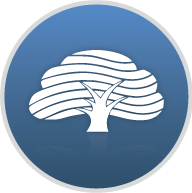 Submitting your Bid Documents
Follow the submittal instructions found in the solicitation and submit all information by the Solicitation Due Date and Time.
Submittals are ONLY accepted via our 	electronic bid software.
By submitting a bid/proposal, the vendor guarantees that all goods and/or services meet the requirements of this solicitation.
Submittals should include all required forms, mandatory information, and specification and descriptive documents to be considered.
Horry County reserves the right to accept or reject any and all submittals, in whole or in part.
If you have any issues with the BidNet software do not hesitate to
call BidNet for assistance at 1-800-835-4603.
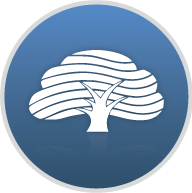 Thank you!
The County recognizes the work and effort that goes into submitting a proposal/bid, and appreciates your time, diligence, and attention to detail in your submittal.

Any questions should be addressed to:
Horry County Government 
Office of Procurement
3230 Hwy 319 E.
Conway, SC 29526
(843) 915-5380
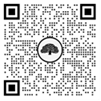 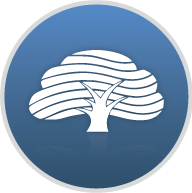